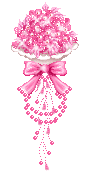 TOÁN Lớp 4
KHỞI ĐỘNG
Điền dấu thích hợp vào ô trống (<, = ,>)
2
4
5
b.
a.
<
=
1
5
5
5
9
9
3
5
c.
d.
<
>
1
2
7
Toán
Phép cộng phân số
?
2
3
8
8
?
2
3
8
8
Ta phải thực hiện phép tính:
3
8
2
8
3 + 2
5
 8
+
=
=
8
2/ Quy tắc:
Muốn cộng hai phân số cùng mẫu số ta cộng hai tử số với nhau và giữ nguyên mẫu số.
7
9
3 + 4
3
9
4
9
9
=
+
=
3/ Thực hành:
Bài 1: Tính
5
2
2 +  3
3
a.
+
=
=
1
=
5
5
5
5
3   +  5
=
=
=
2
b.
4
4
3
8
7
8
3 + 7
=
+
=
=
c.
8
8
4
42
5
3
10
5
8
+
35
25
7
25
35  + 7
=
=
+
4
4
d.
25
25
Bài 2: Tính chất giao hoán
	 Viết tiếp vào chỗ chấm.
3
7
2
7
3 + 2
   7
5
7
2
7
3
7
2 + 3
    7
5
7
;
=
=
+
=
=
+
3
7
2
7
2
7
3
7
=
+
+
Khi ta đổi chỗ hai phân số trong một tổng thì tổng của chúng không thay đổi.
=> Tính chất giao hoán của phép cộng các phân số
Bài giải
Cả hai xe chở được số phần số gạo trong kho là:
5
  7
2
 7
3
 7
=
(số gạo)
+
5
  7
Đáp số:
số gạo.
Toán
Phép cộng phân số
1/ Quy tắc: Muốn cộng hai phân số cùng mẫu số, ta cộng hai tử số với nhau và giữ nguyên mẫu số.
2/ Tính chất giao hoán: Khi ta đổi chỗ hai phân số trong một tổng thì tổng của chúng không thay đổi.
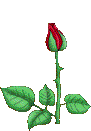 Cô tuyên dương cả lớp
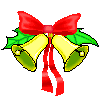